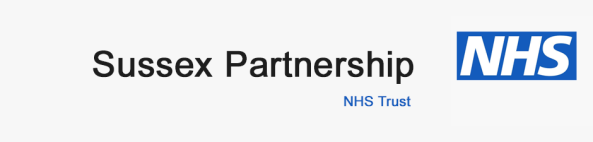 Unaccompanied AsylumSeeking Children  Disordered  sleep patterns
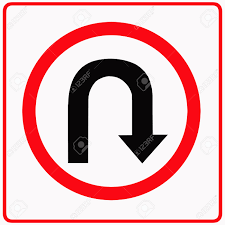 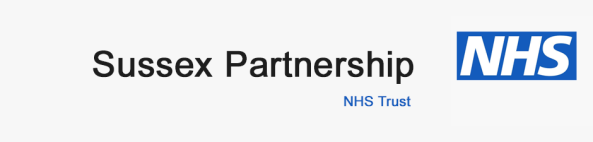 Aims
Listen to the stories UASC  tell in their own voice
Recognize why UASC experience reversed sleep patterns 
Understand symptom's of reversed sleep patterns 
Comprehend reversed sleep patterns, mimicking the symptom's of Post Traumatic Stress Disorder, ADD & Mania
Learn UASC project sleep Interventions: sleep advice, sleep packs & reverse sleep calculator
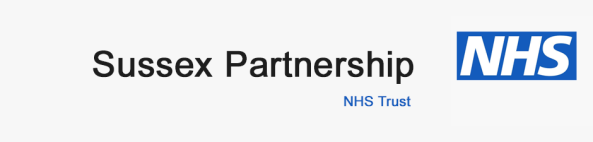 Listen to UASC in their own words

https://youtu.be/7pcV7FJp0hU
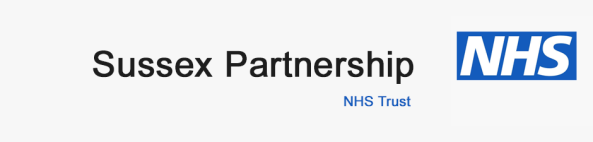 Contextual  disordered sleep patterns: The journey though Europe.
Its safer to sleep in the day-light
Risks of beatings or imprisonment if caught without papers, so travel at night
Huddle in groups to sleep for warmth and safety
In the cover of darkness attempts made to board trucks
Traffickers operate in the cover of darkness
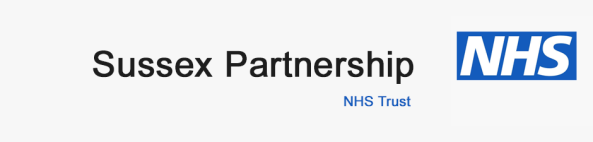 Understand disordered sleep patterns & sleep 
Deprivation: These can resemble symptom's of post 
traumatic stress disorder, attention deficit disorder  & psychosis
Increased blood pressure 
Increased stress hormone levels
Increased risk of diabetes
Increased risk of fibromyalgia (condition that causes pain all over the body
Irritability
Nystagmus (Involuntary eye movement)
Obesity
Seizures
Temper tantrums in children
Yawning
Aching muscles
Confusion, memory lapses
Depression
Development of false memory
Hallucinations
Hand tremor
Headaches
Malaise (uneasiness-restlessness)
Stye
Peri-orbital puffiness
Mania
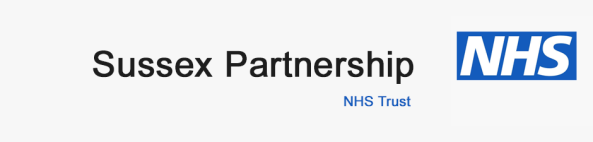 Sleep Interventions:
Practical sleep Advice, sleep Pack &
 Reverse sleep calculator
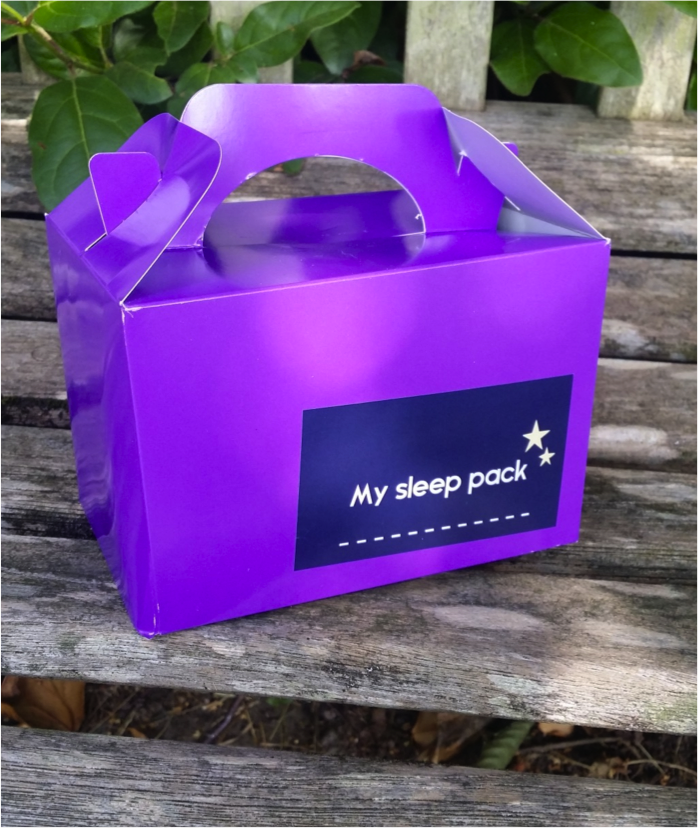 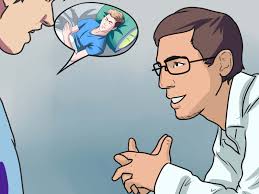 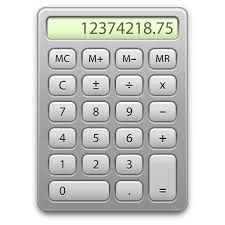 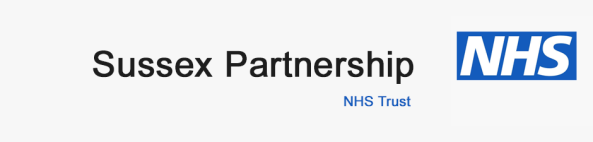 Good SleepSleep hygiene presentation
[Speaker Notes: GOOD SLEEP]
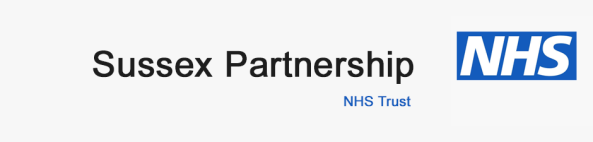 Sleep Packs
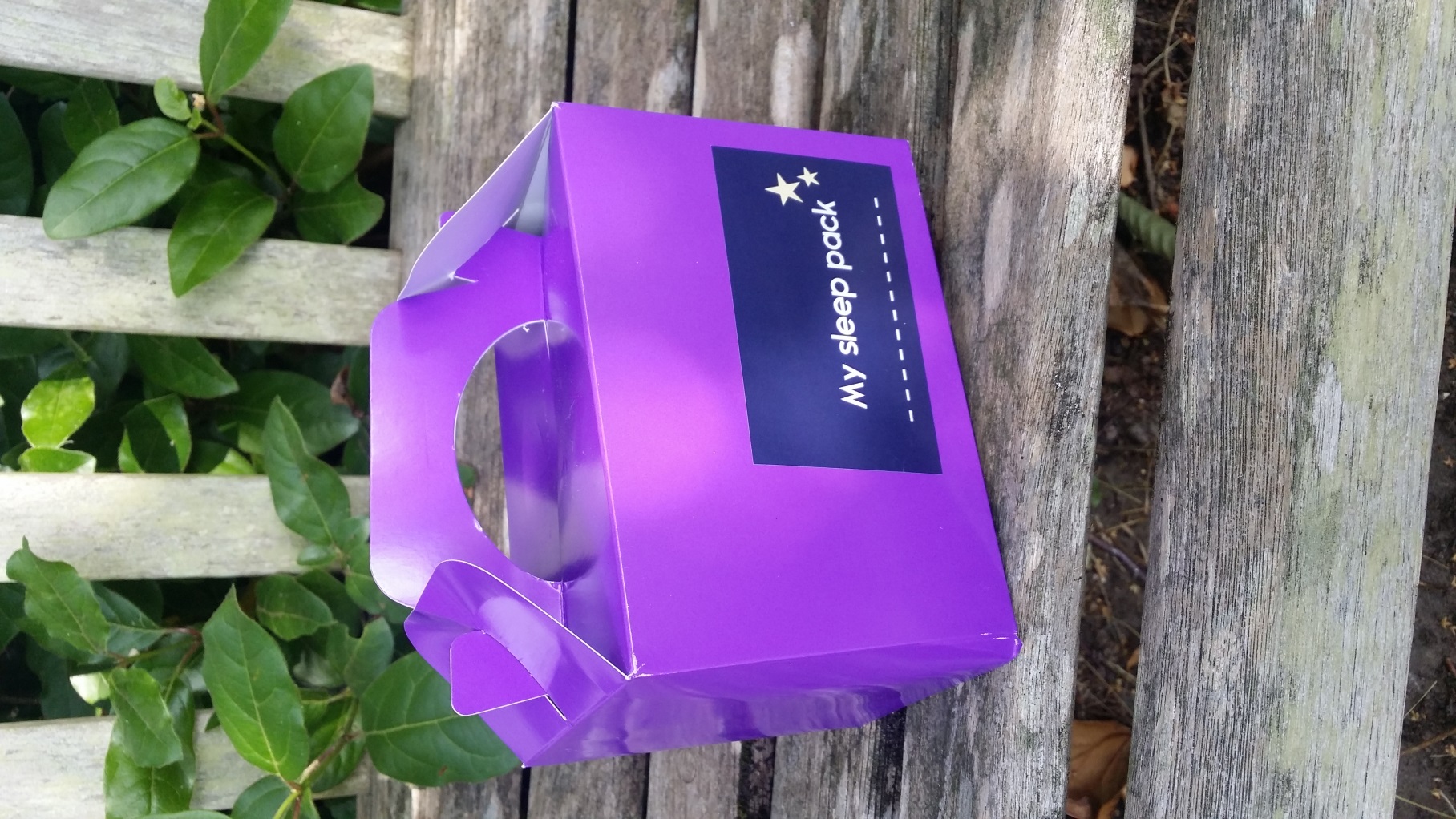 Sleep mask

Ear Plugs

Night light

Lavender
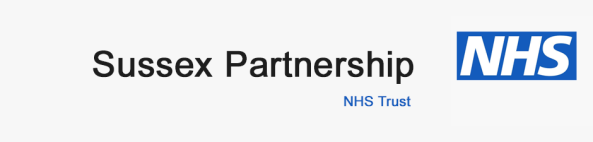 Sleep Mask & Ear Plugs
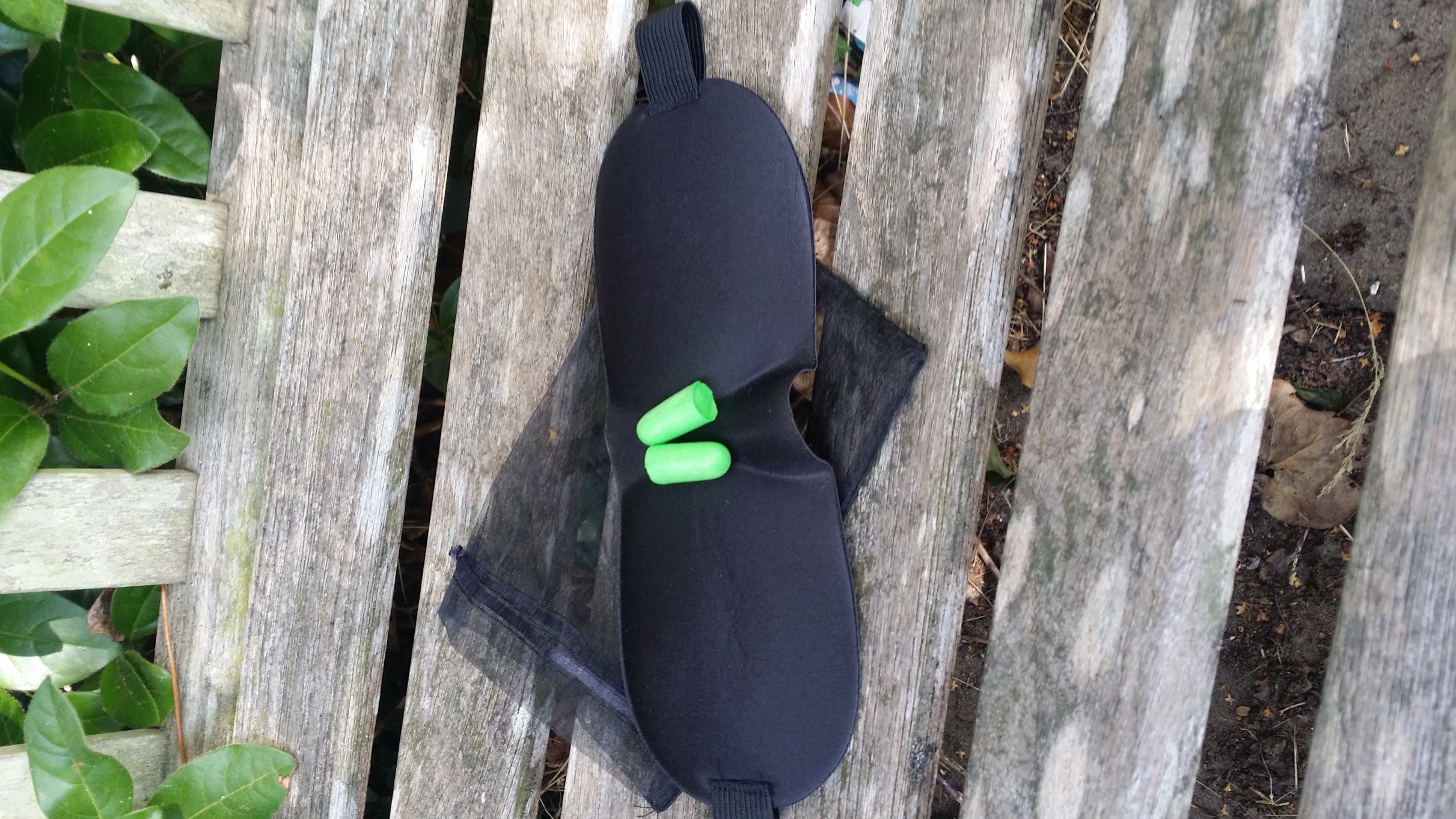 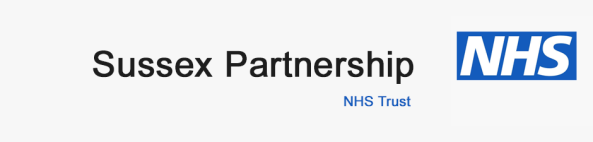 Night - Light
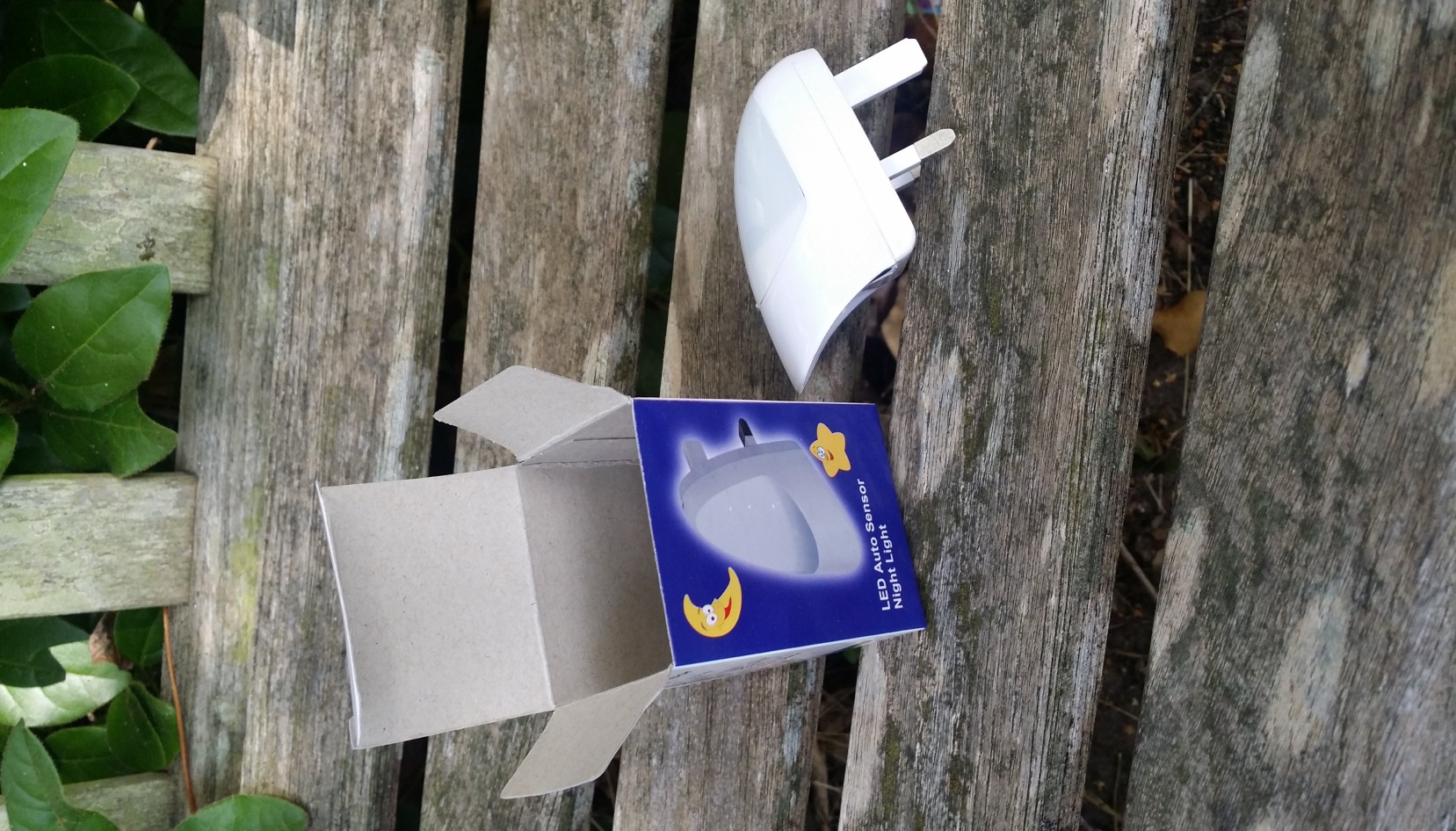 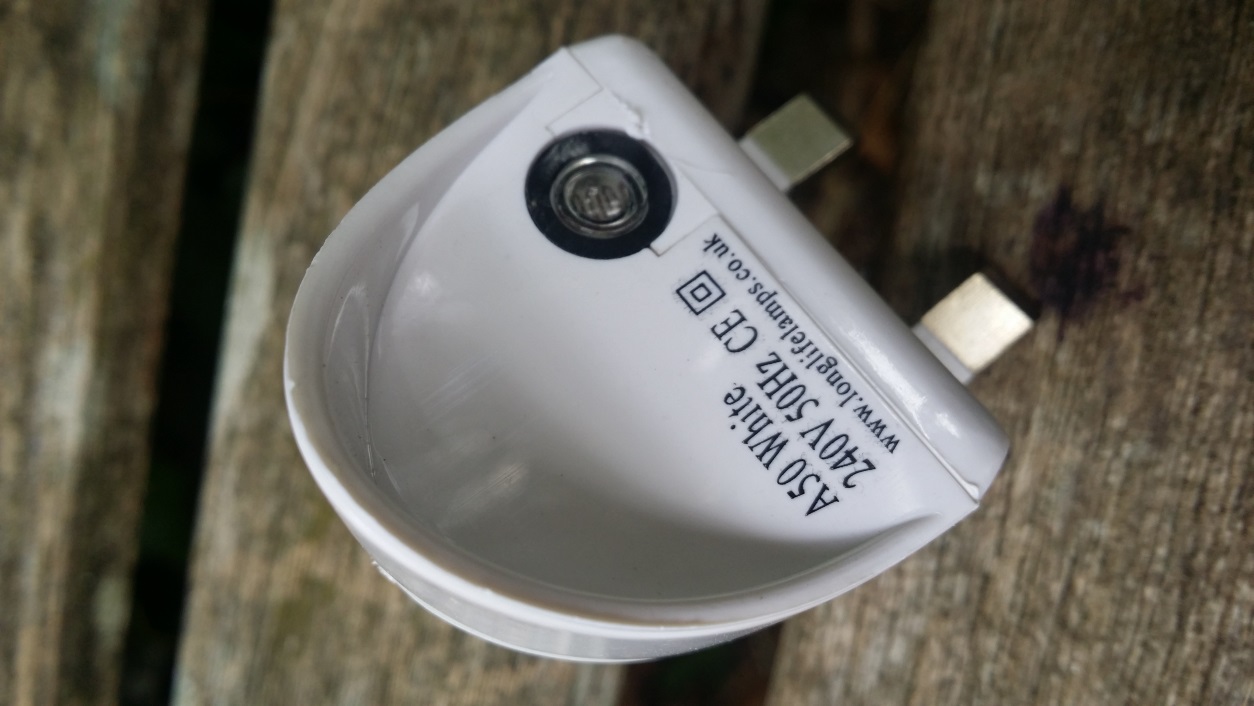 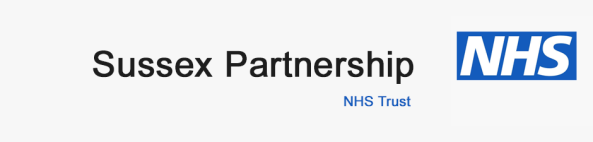 Lavender can help with Sleep
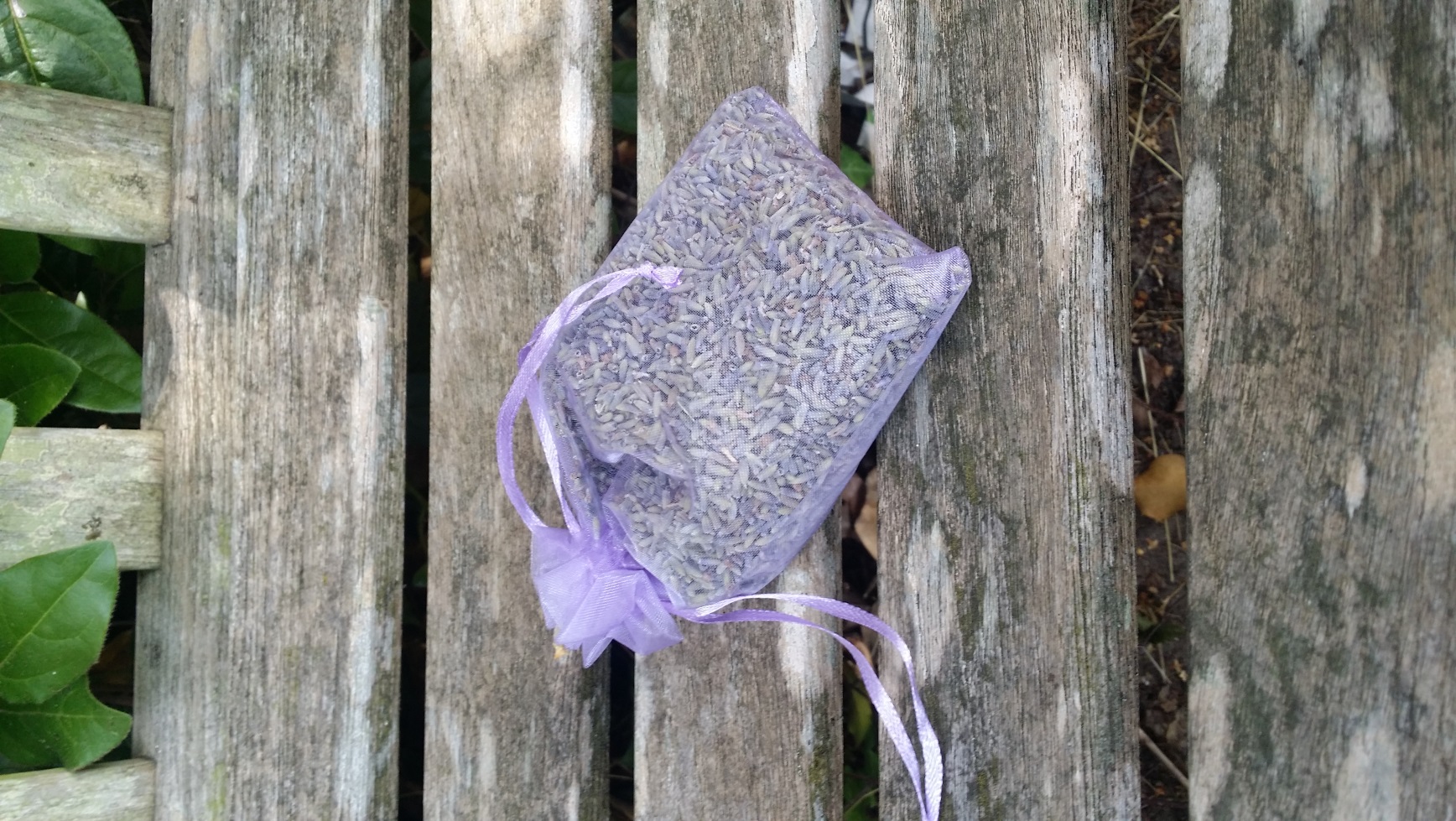 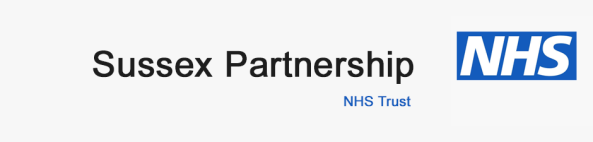 Sleep Body Clock
CALCULATOR:

How it works
How to use it
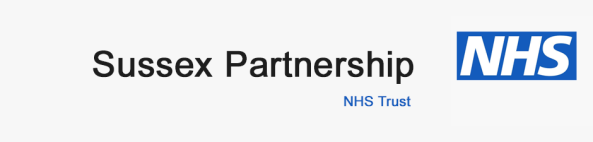 Reference
Anon, (2016). [online] Available at: http://cks.nice.org.uk/
insomnia#!scenario [Accessed 9 Jun. 2016].
Ferber, R. (2006). Solve your child's sleep problems.
 New York: Fireside Book.
Meadows, G. (n.d.). Sleep well every night.
Nhs.uk. (2016). Sleep problems and trouble sleeping
 - Live Well - NHS Choices. [online] Available at: http:
//www.nhs.uk/Livewell/sleep/Pages/sleep-home.
aspx [Accessed 9 Jun. 2016].
Stevenson, S. (n.d.). Sleep smarter.